Week 6 – Home Learning
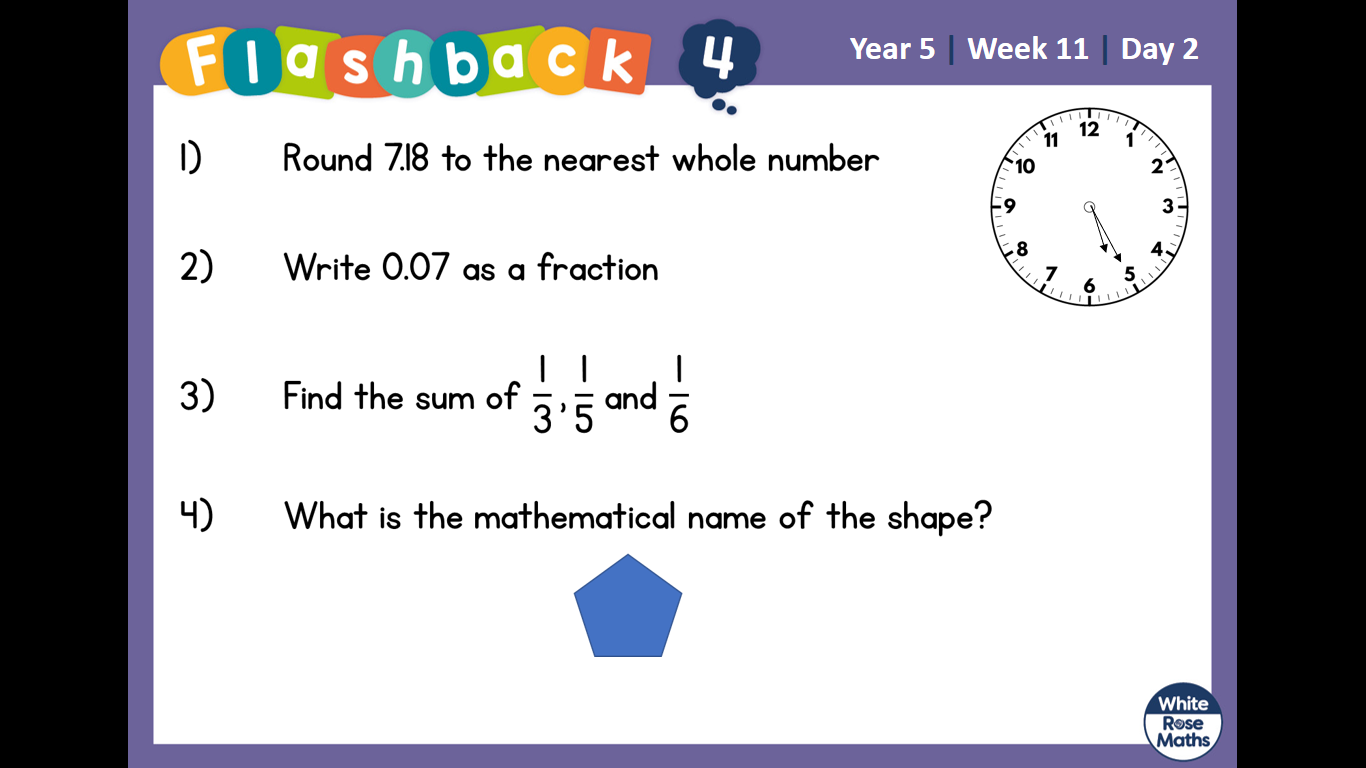 Warm-Up Challenge
Warm Up Challenge
Warm your brains up thinking about the above questions
Teaching Input:
Week 6 – Home Learning
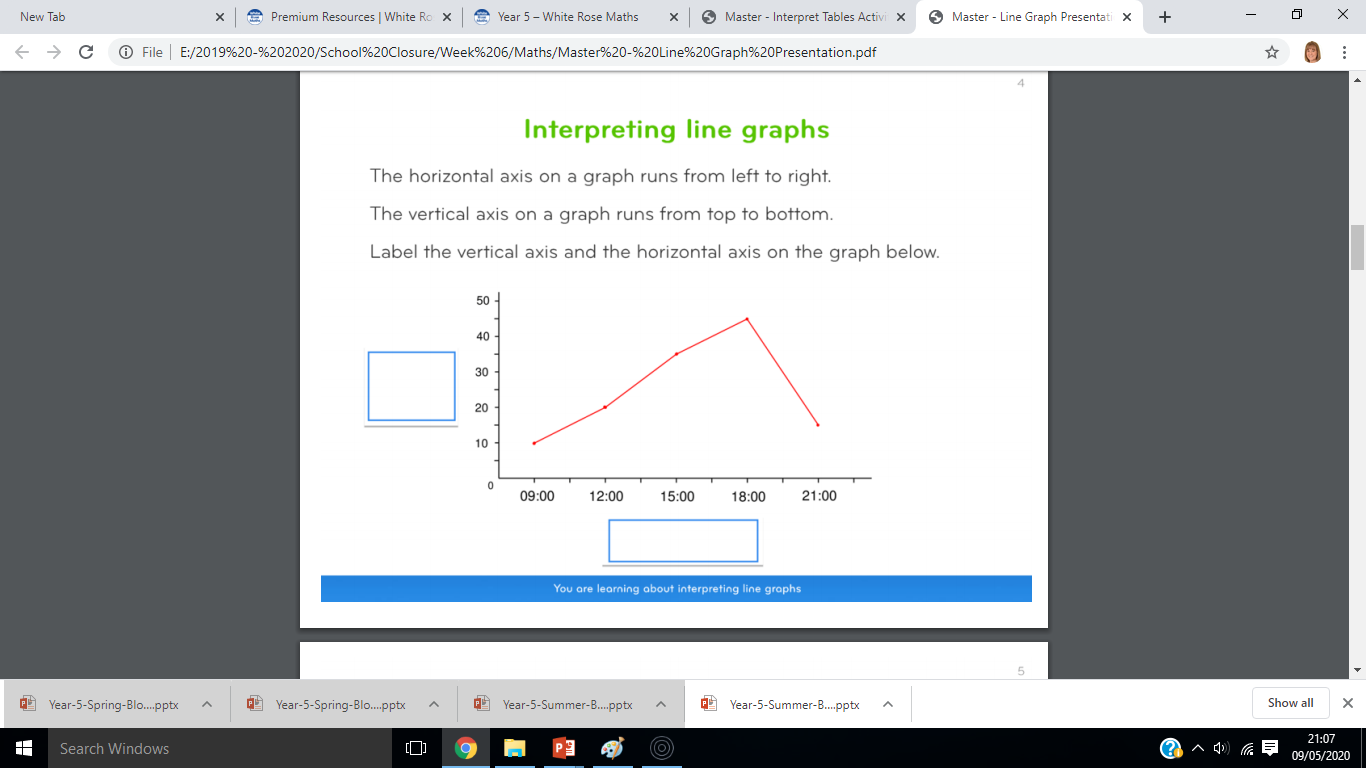 Teaching Input:
Week 6 – Home Learning
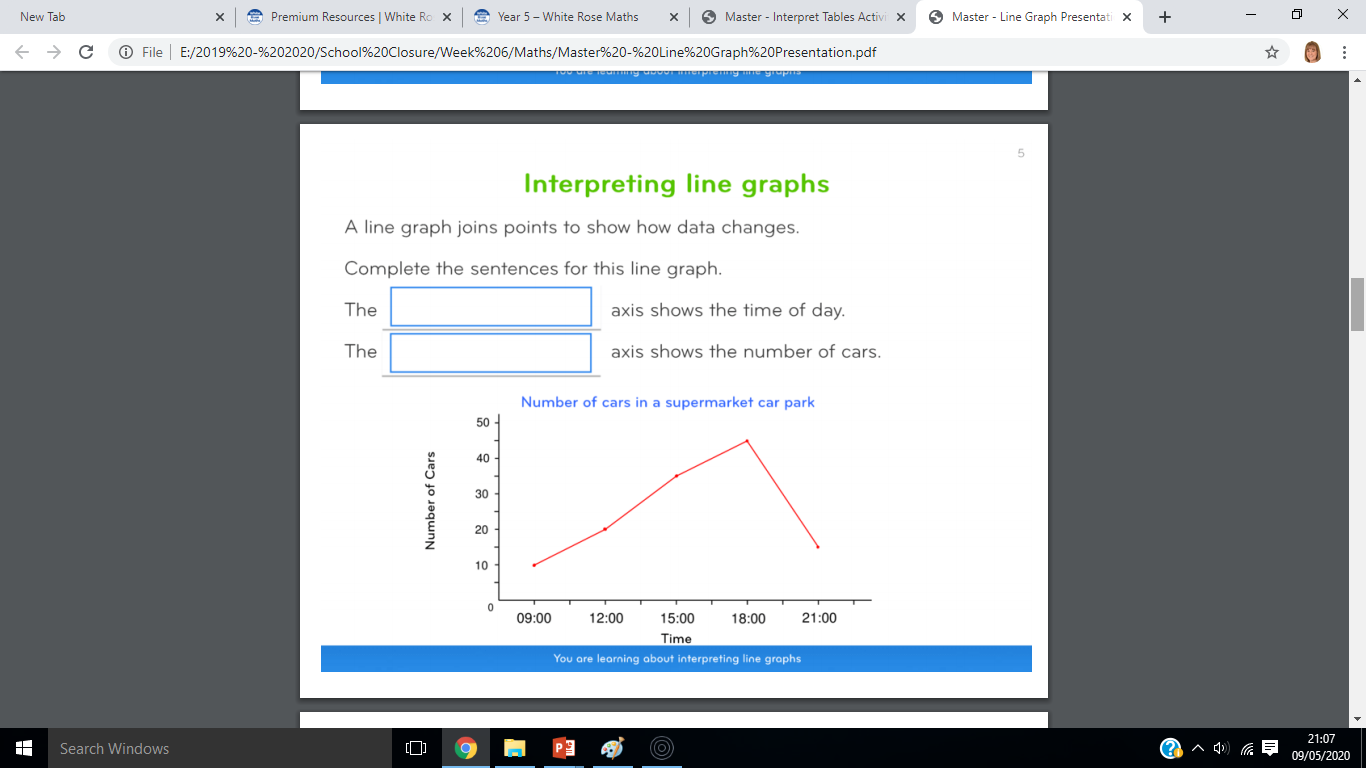 Teaching Input:
Week 6 – Home Learning
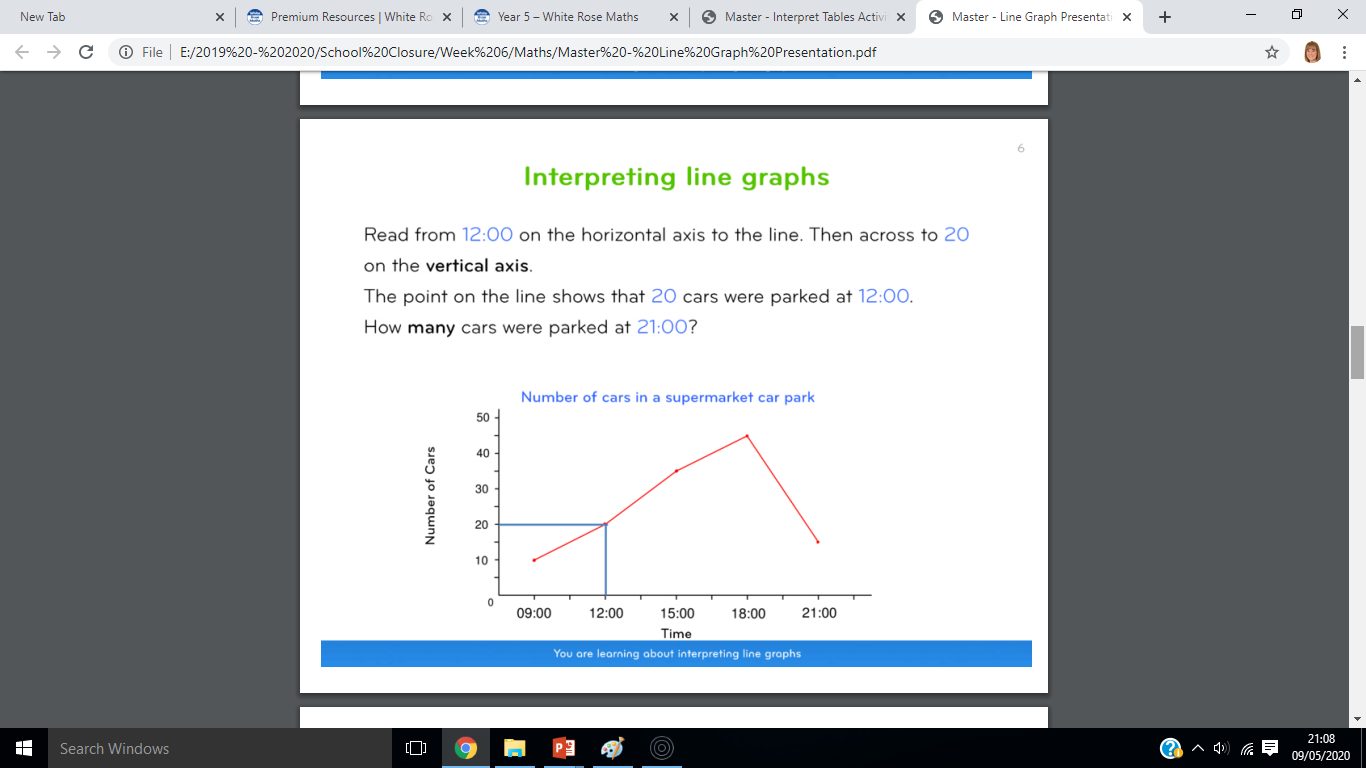 Teaching Input:
Week 6 – Home Learning
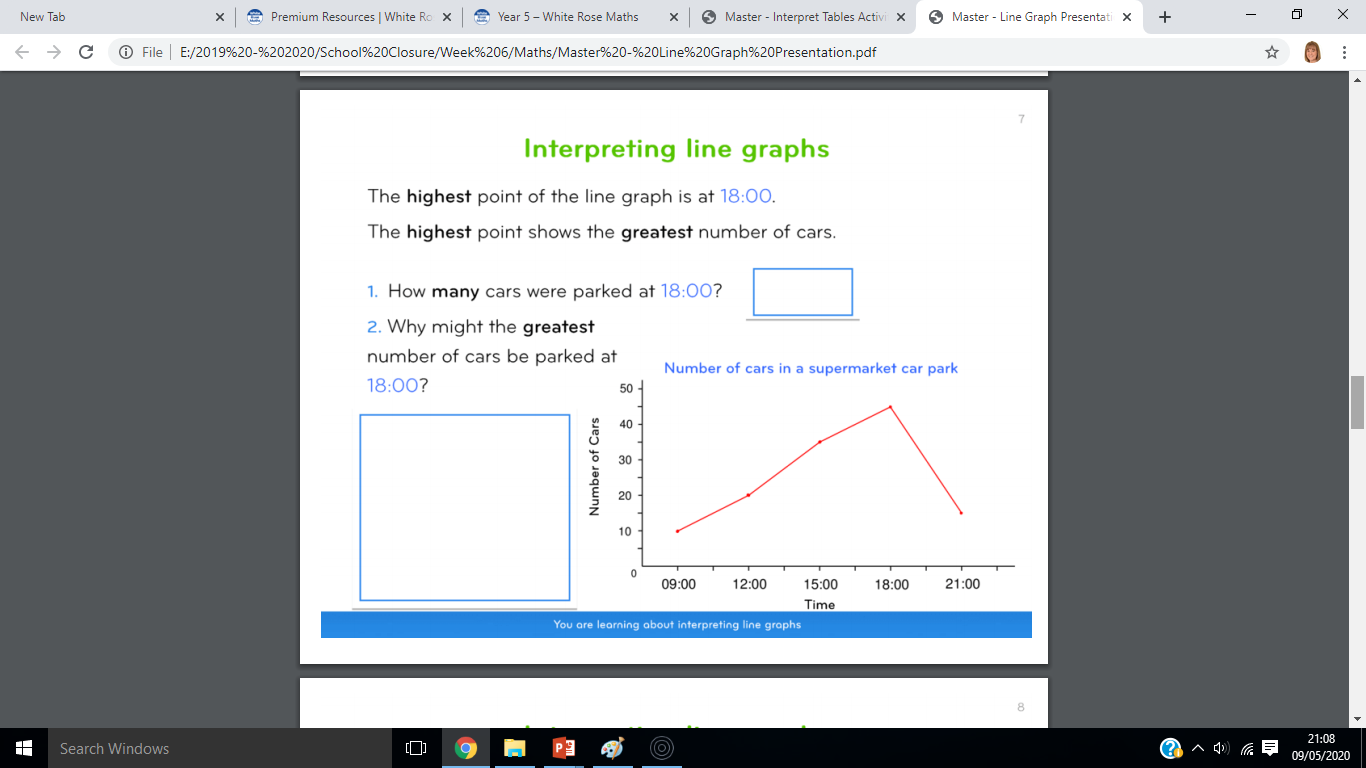 Teaching Input:
Week 6 – Home Learning
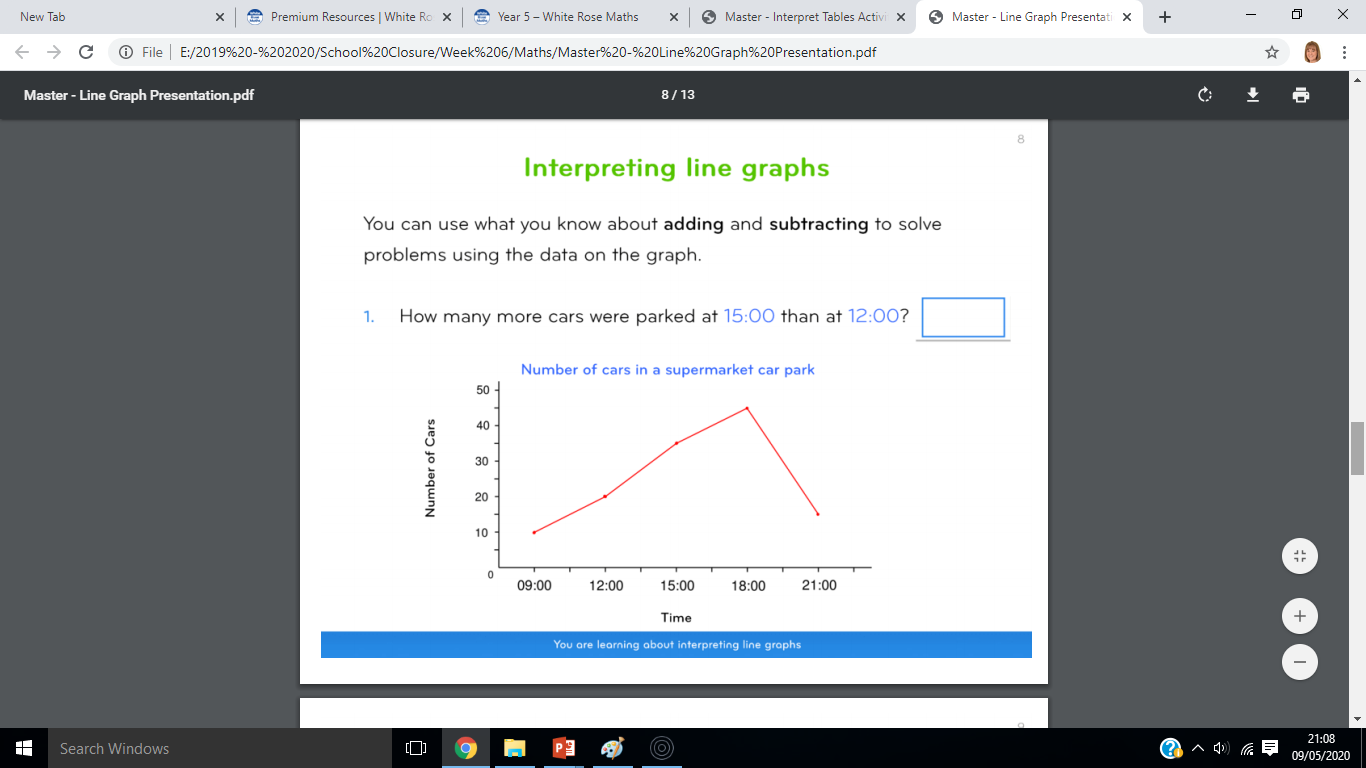 Teaching Input:
Week 6 – Home Learning
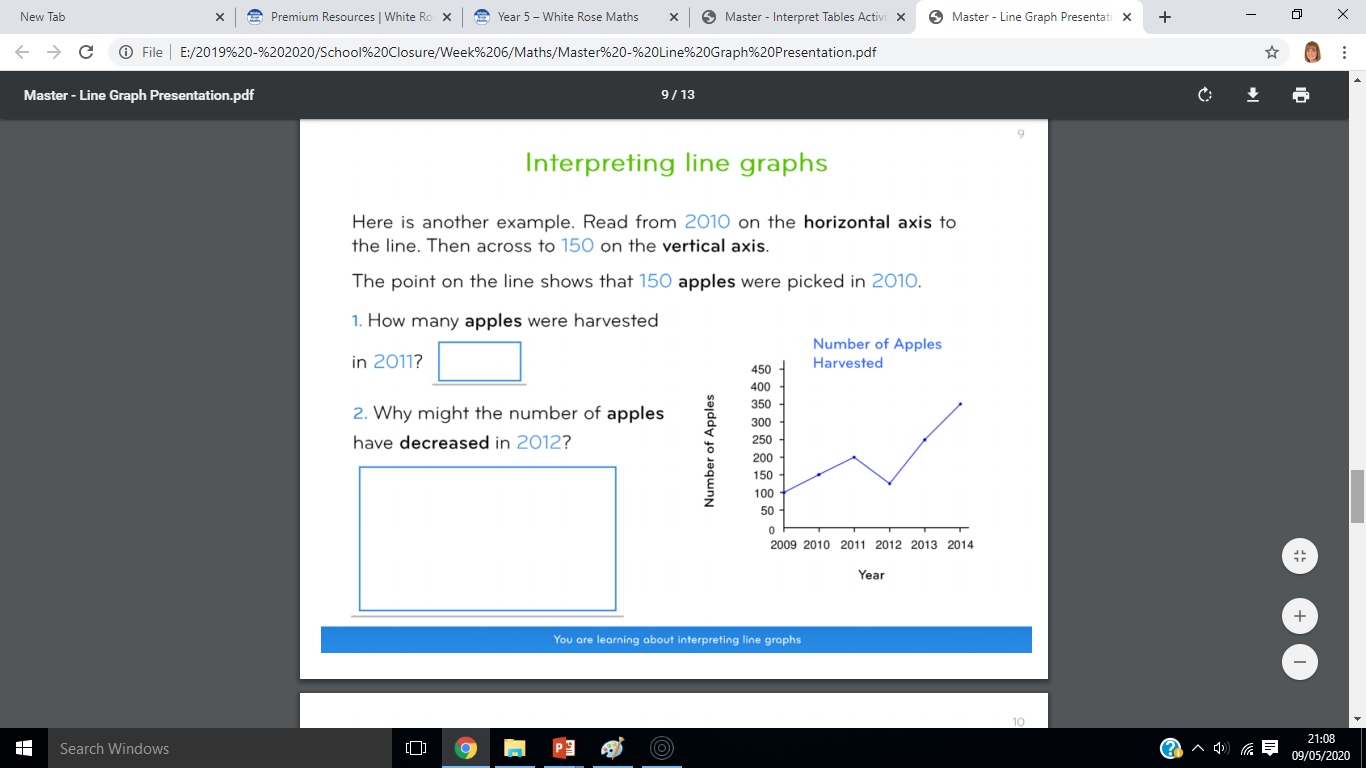 Teaching Input:
Week 6 – Home Learning
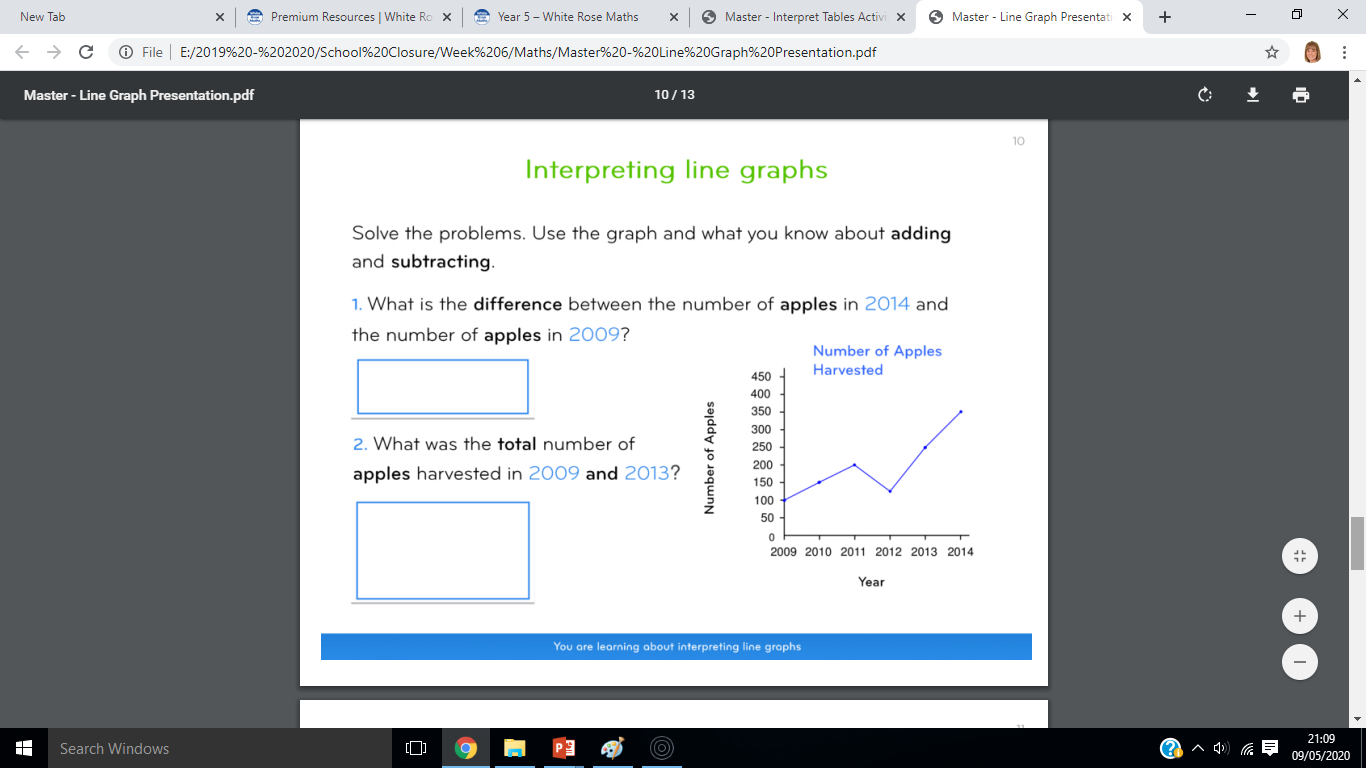 Teaching Input:
Week 6 – Home Learning
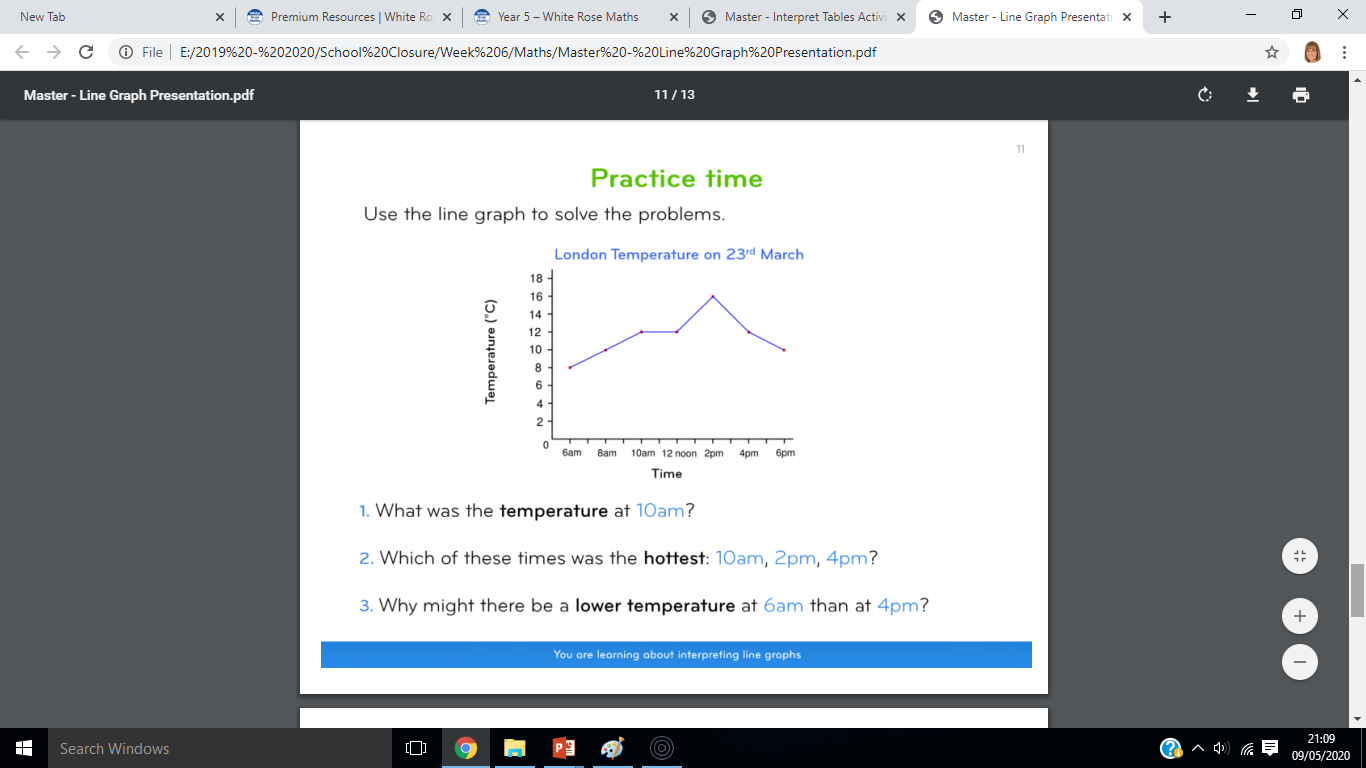 Teaching Input:
Week 6 – Home Learning
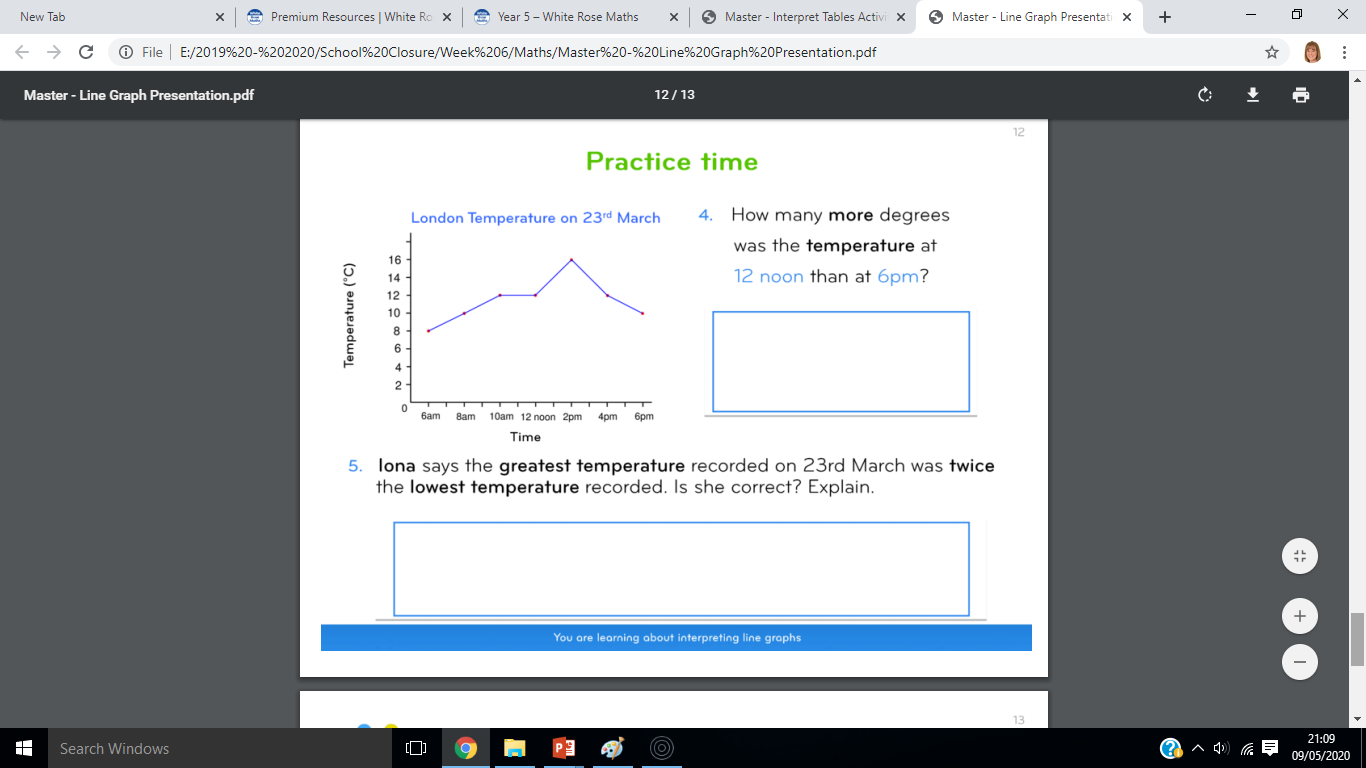 Independent Activity: Now grab a pen and paper and see how many questions you can answer
Week 6 – Home Learning
Bees:
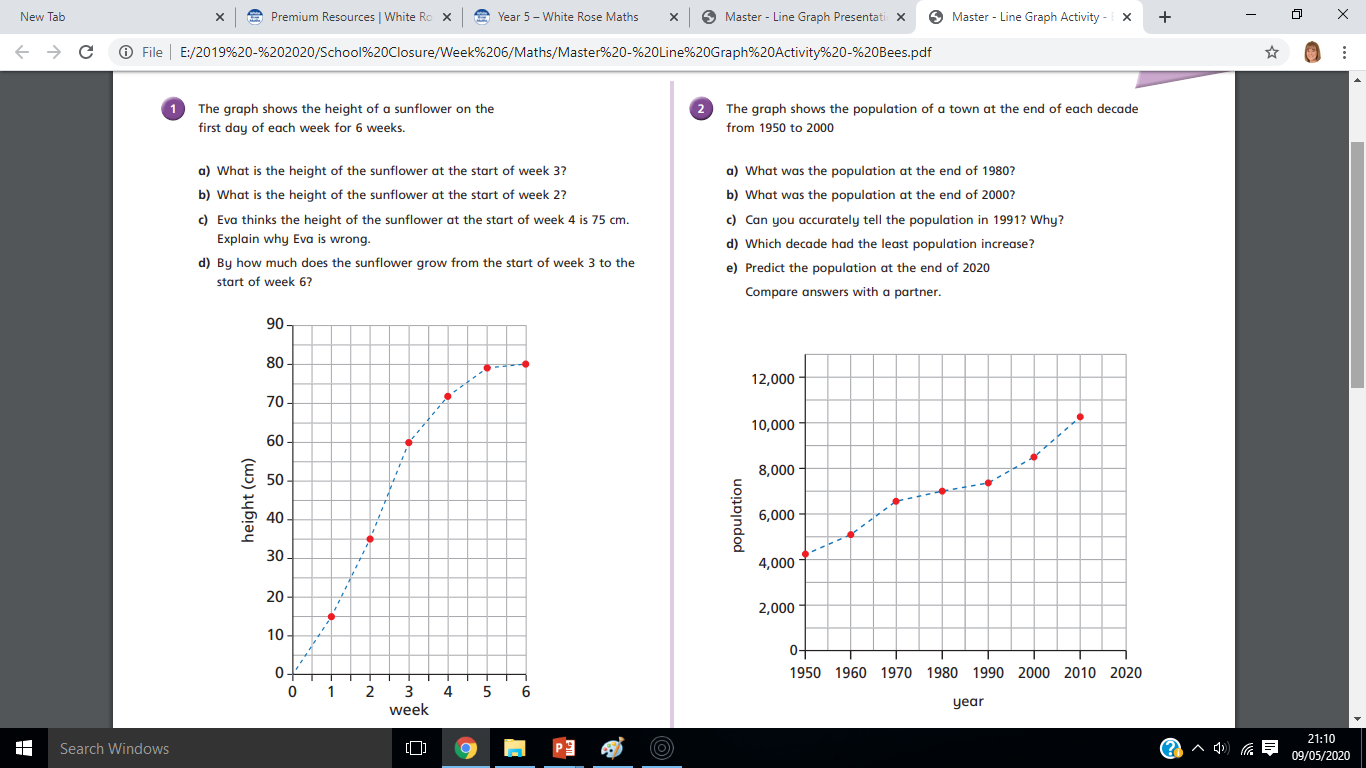 Independent Activity: Now grab a pen and paper and see how many questions you can answer
Week 6 – Home Learning
Beetles:
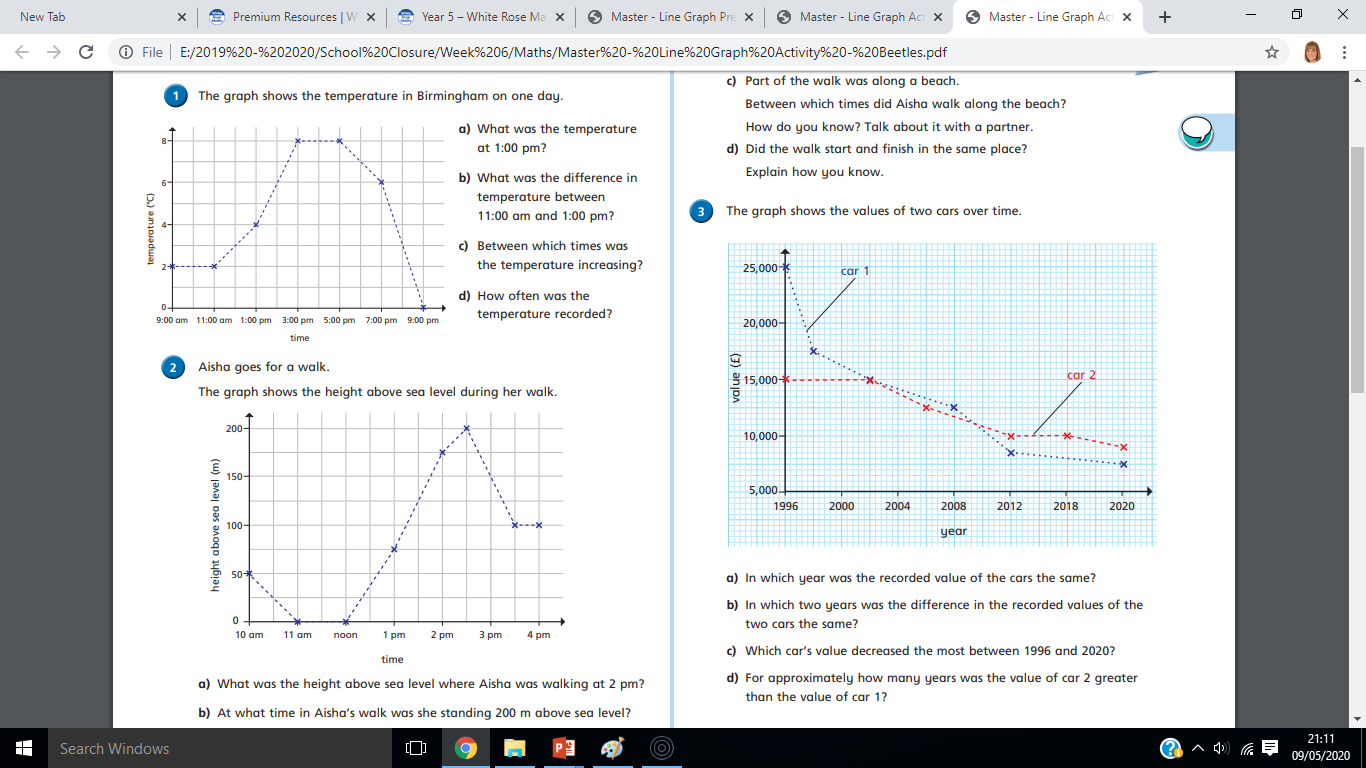 Mastery Challenge:
Week 6 – Home Learning
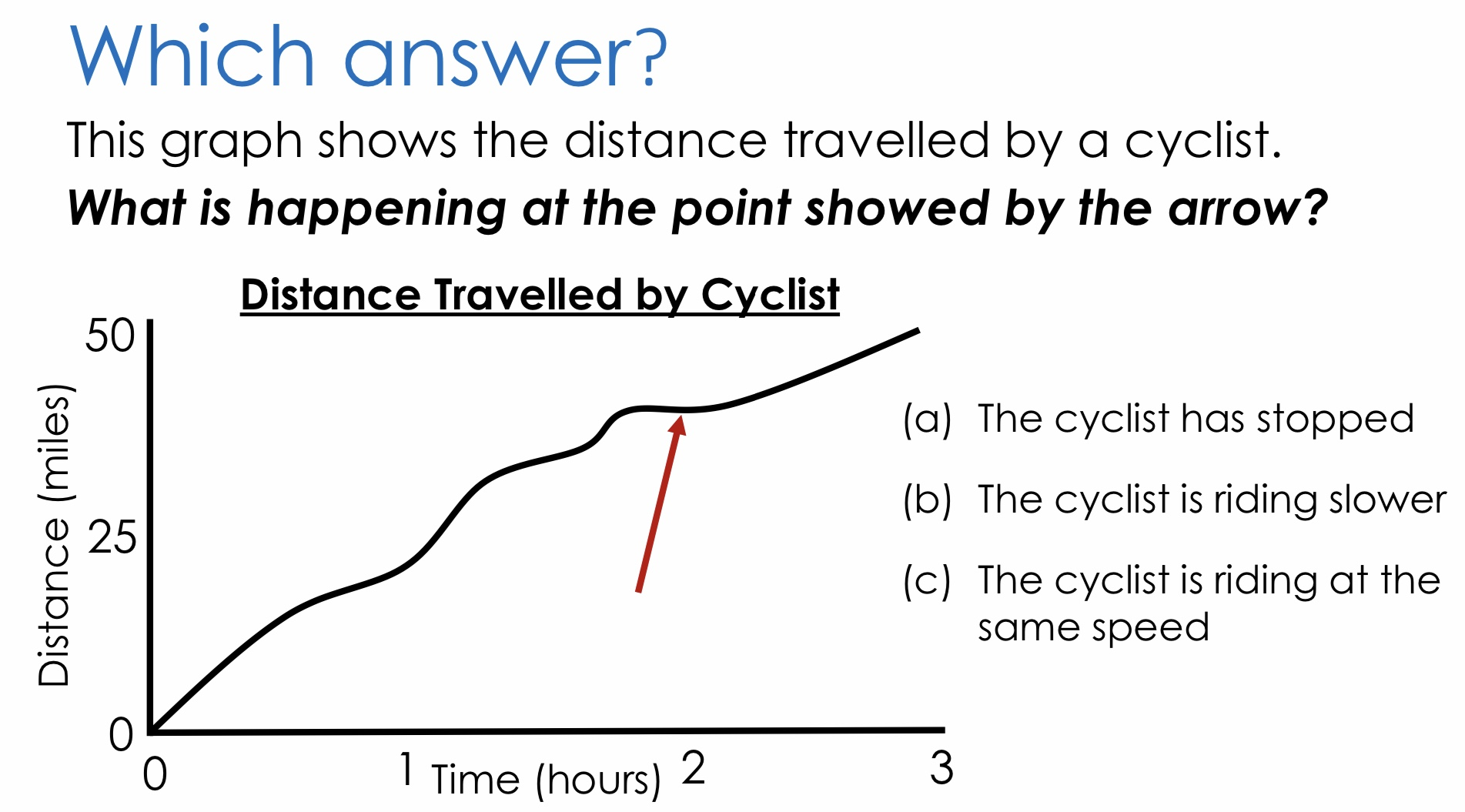